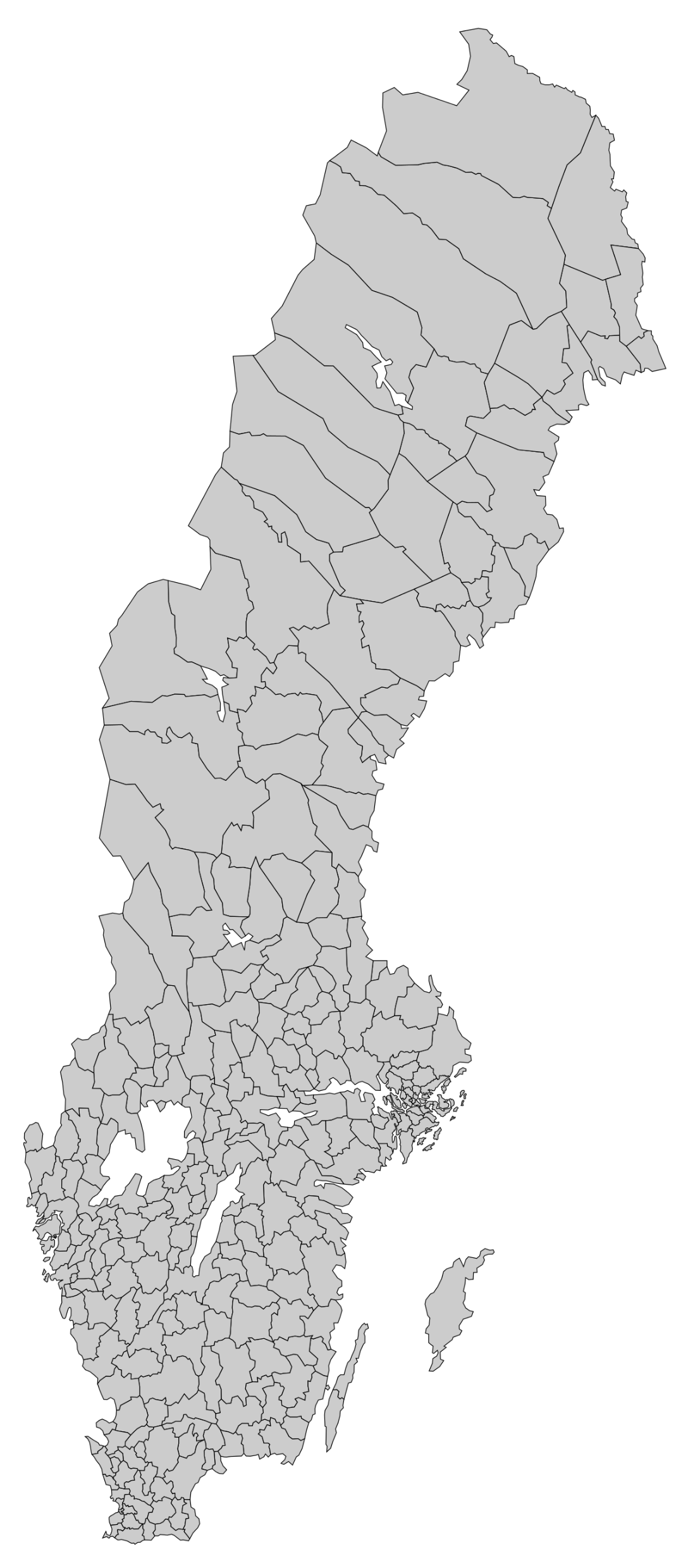 Swedens 290 municipalities
From Bjurholm with 2400 inhabitants to Stockholm with 974 000
Share of students in independent schools compulsary and upper secondary
Share of students from compulsary school eligible to national programmes
Number of students in different types of upper secondary programmes
Unemployment rates after highest educational level